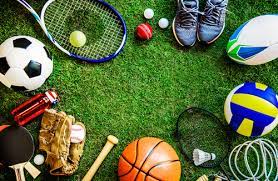 Юрківська  гімназія
 Ватутінської  міської  ради 
Черкаської  області
Проєкт “Здоровим 
бути модно!”
Ліга  старшокласників
Ватутінської ТГ
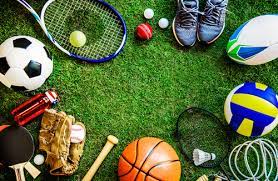 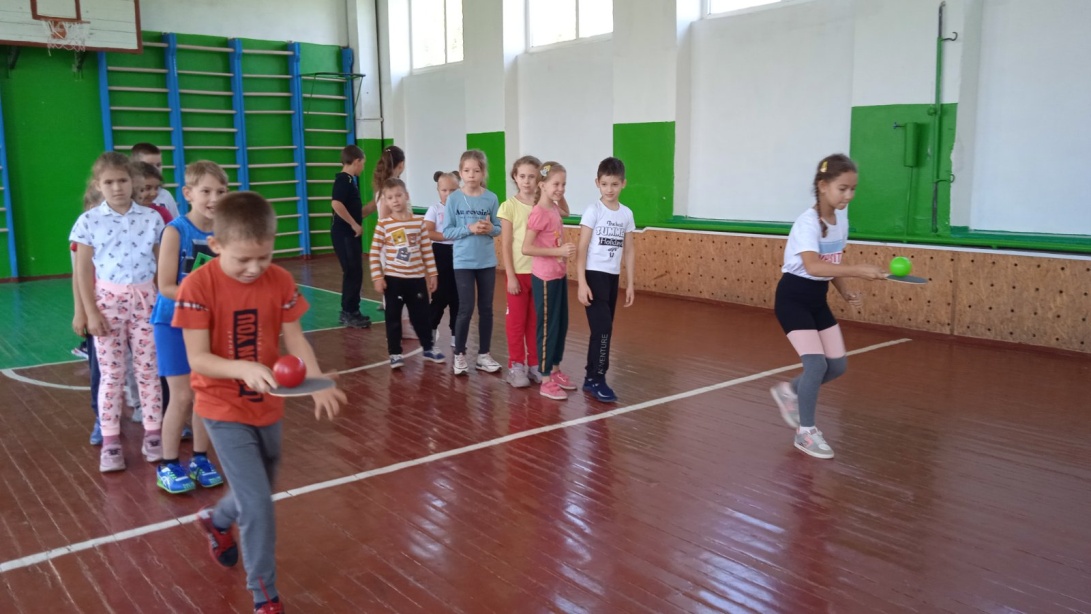 Здоров’я — розкіш для людини,    найбільша цінність у житті
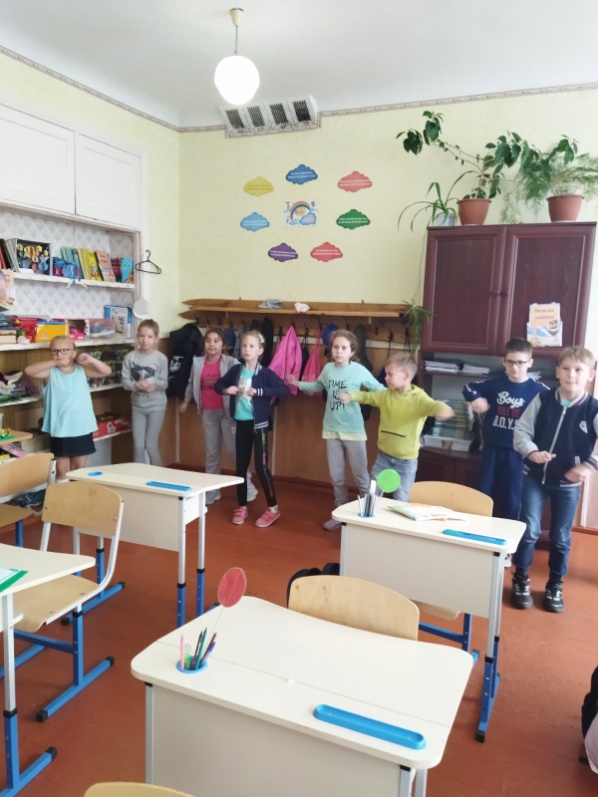 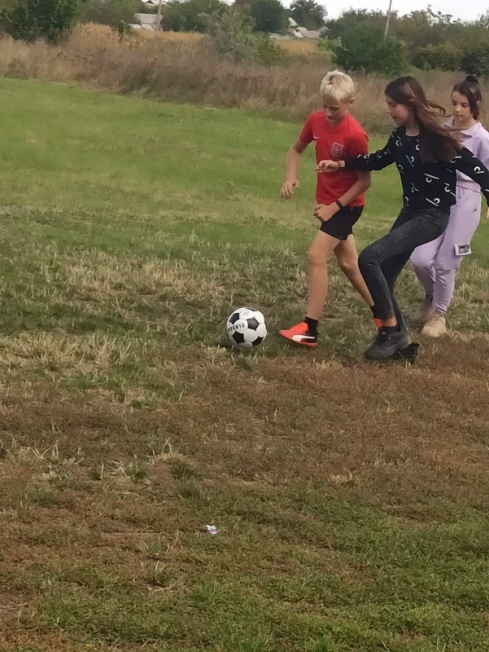 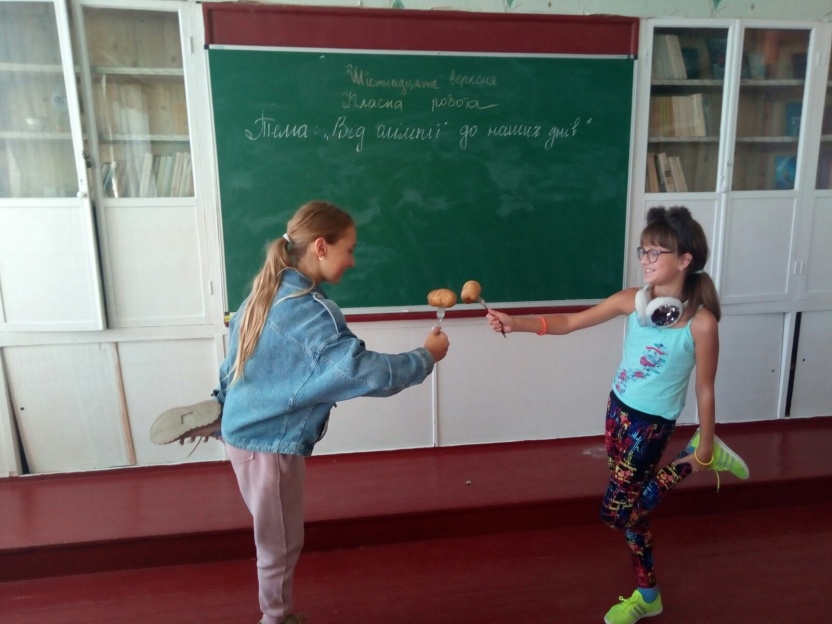 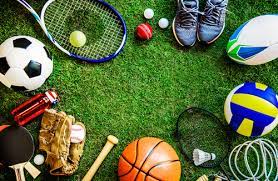 Як є здоров’я 
день при днині,можливість є 
йти до мети
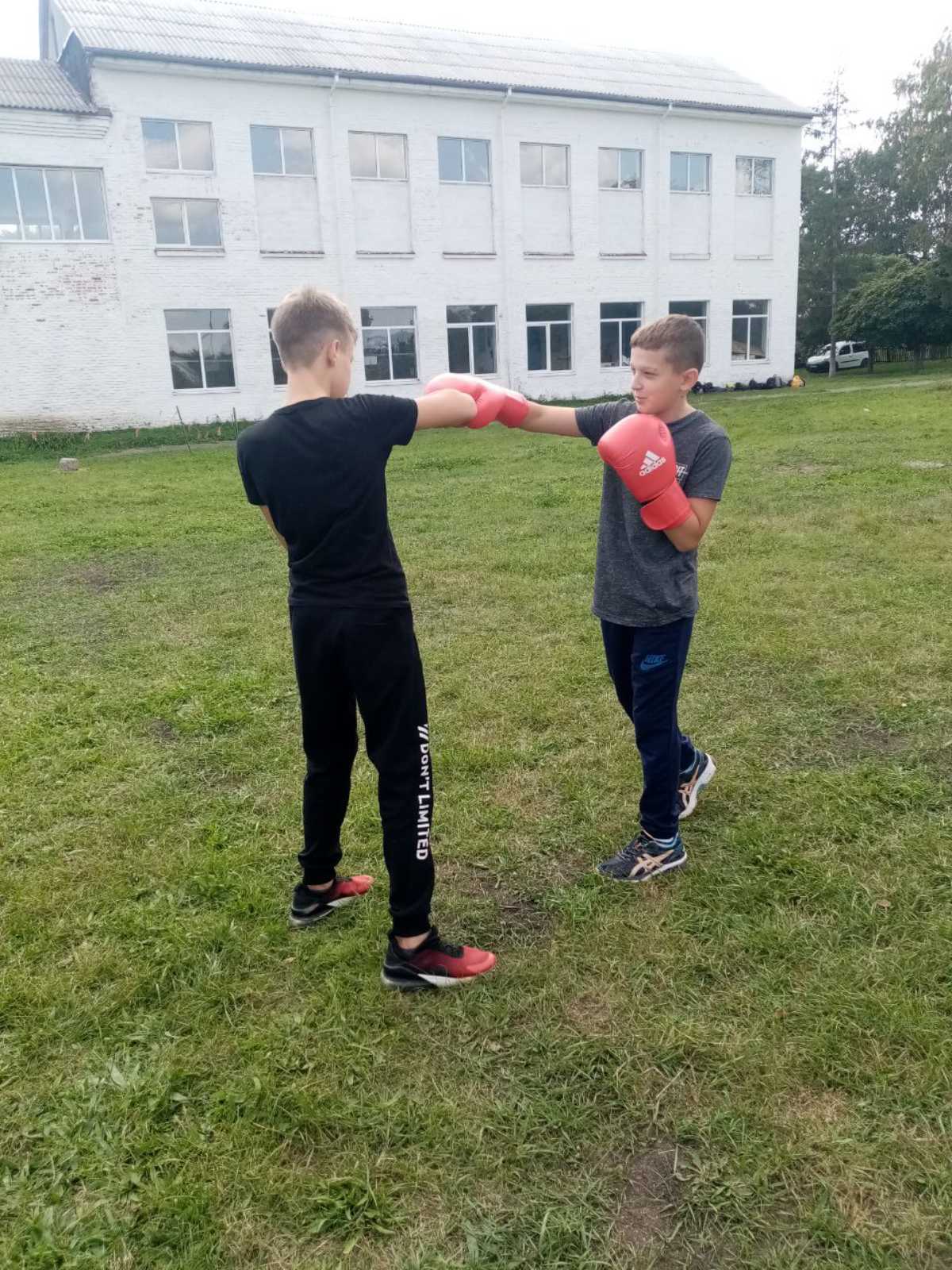 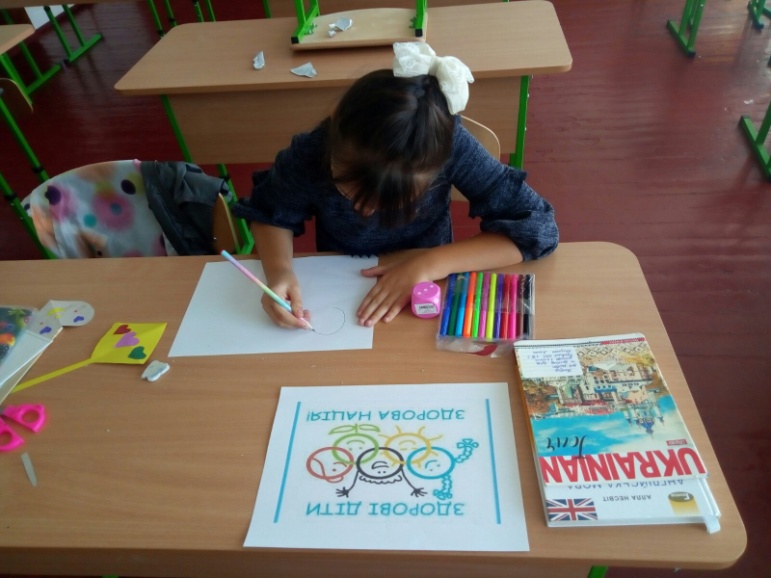 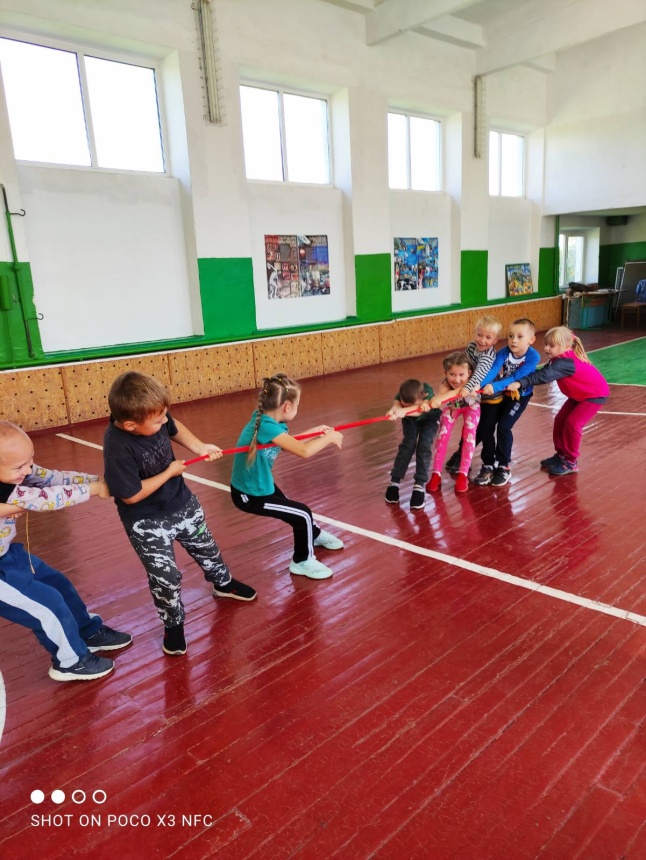 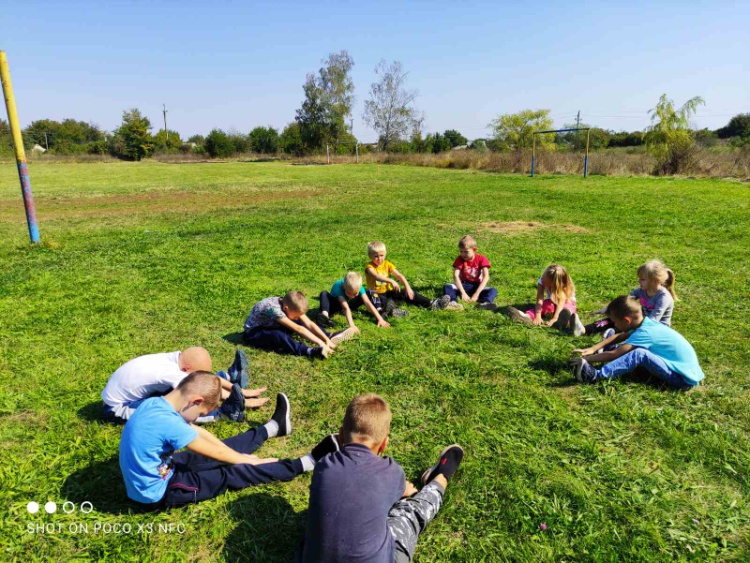 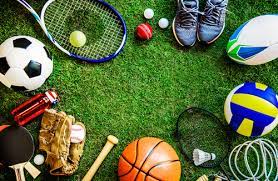 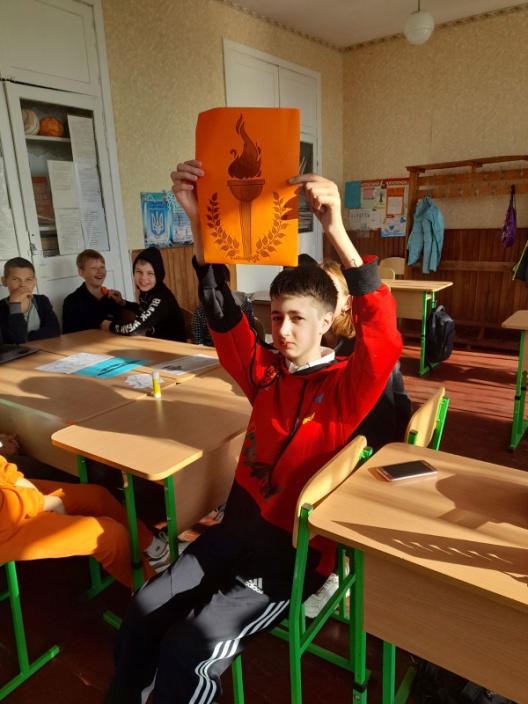 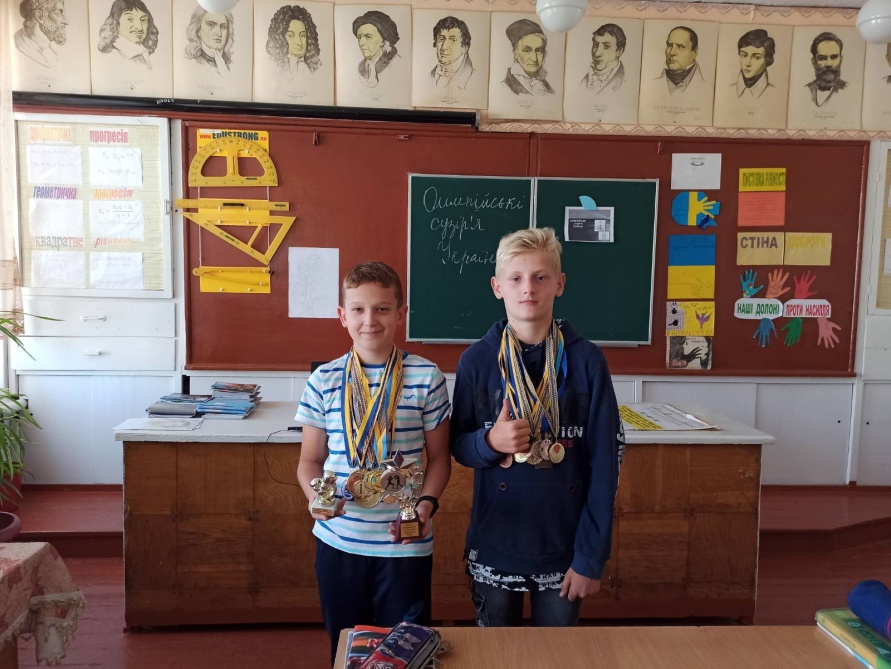 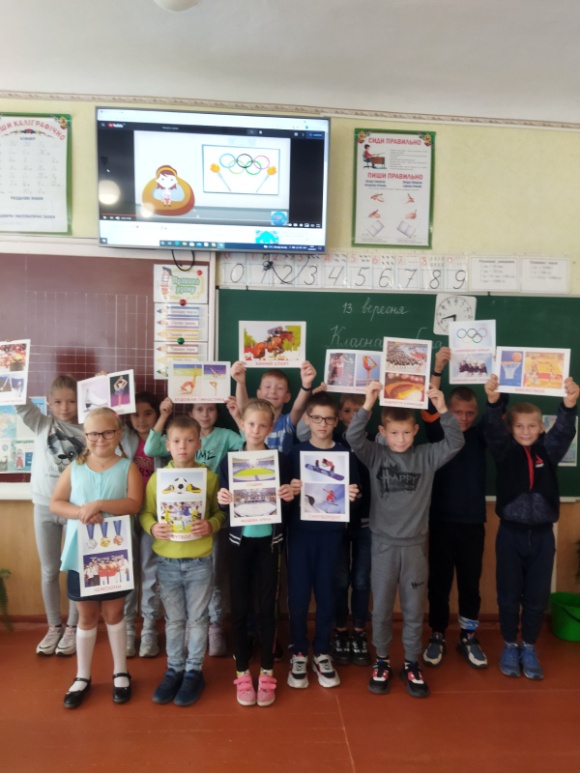 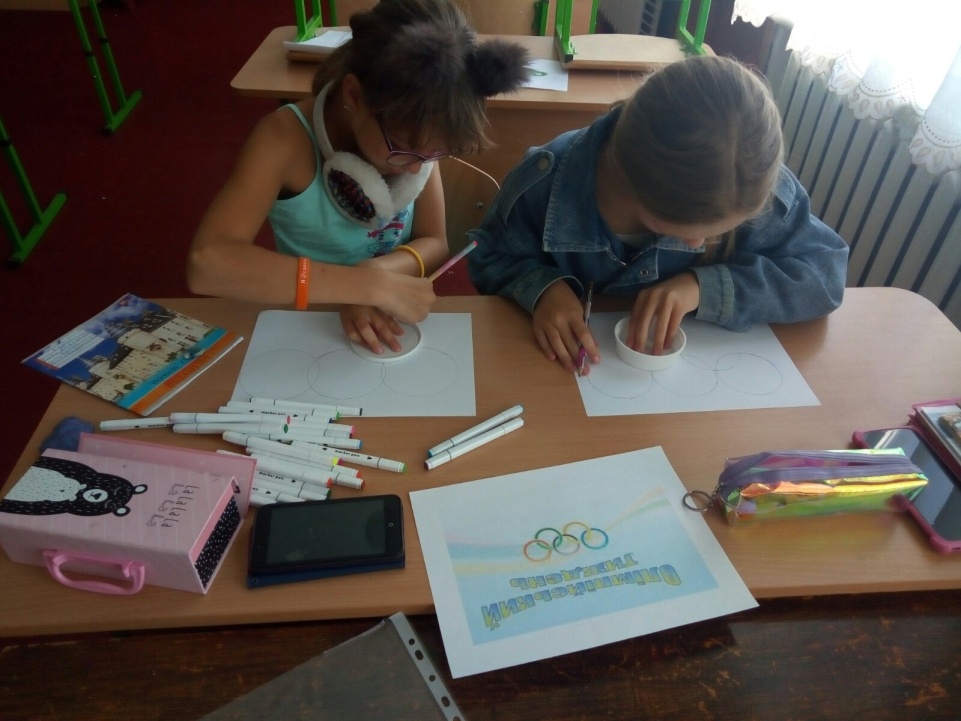 Тоді є радість, щастя й диво, краса у крапельці роси
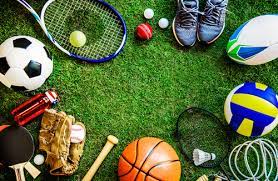 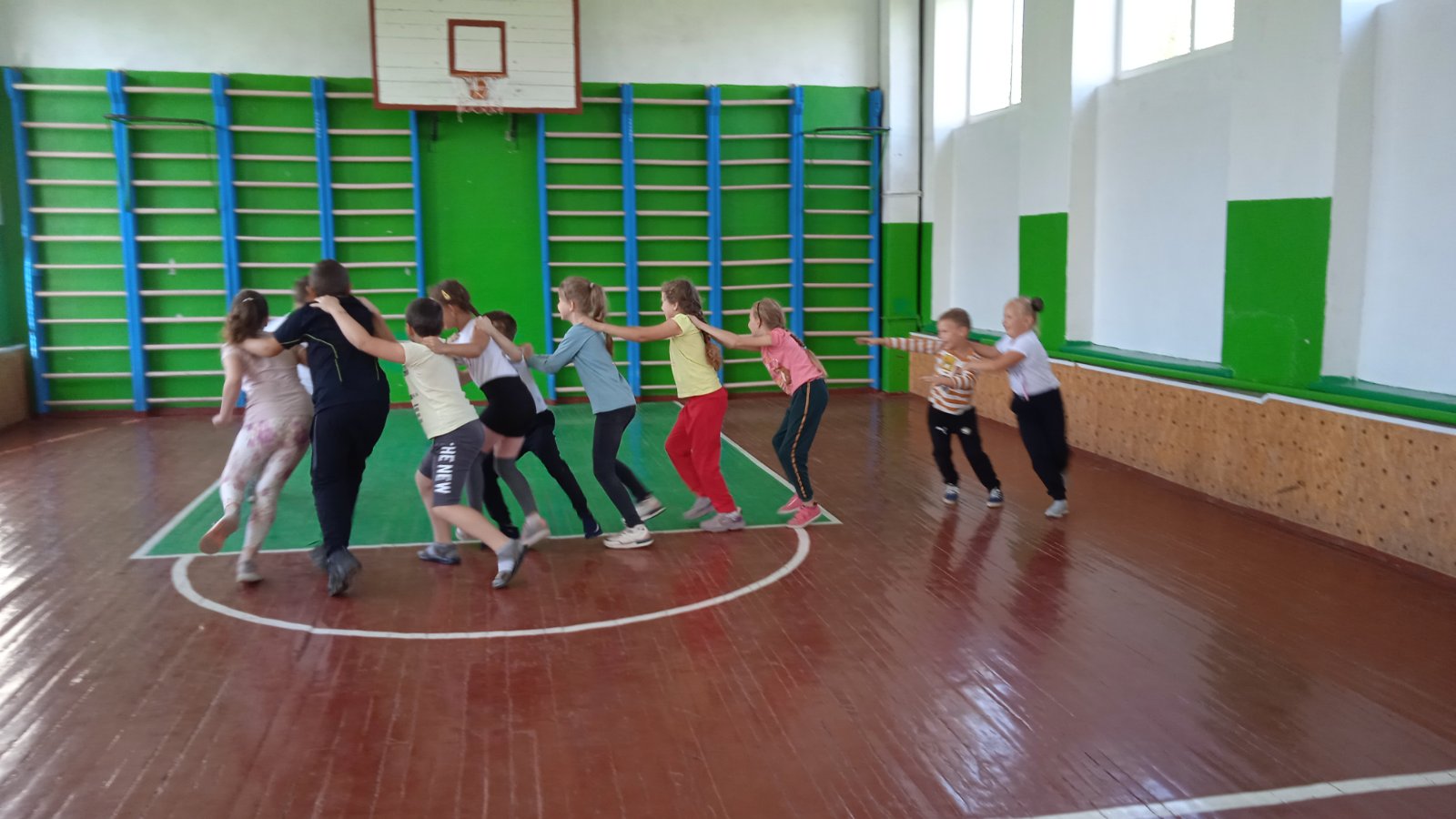 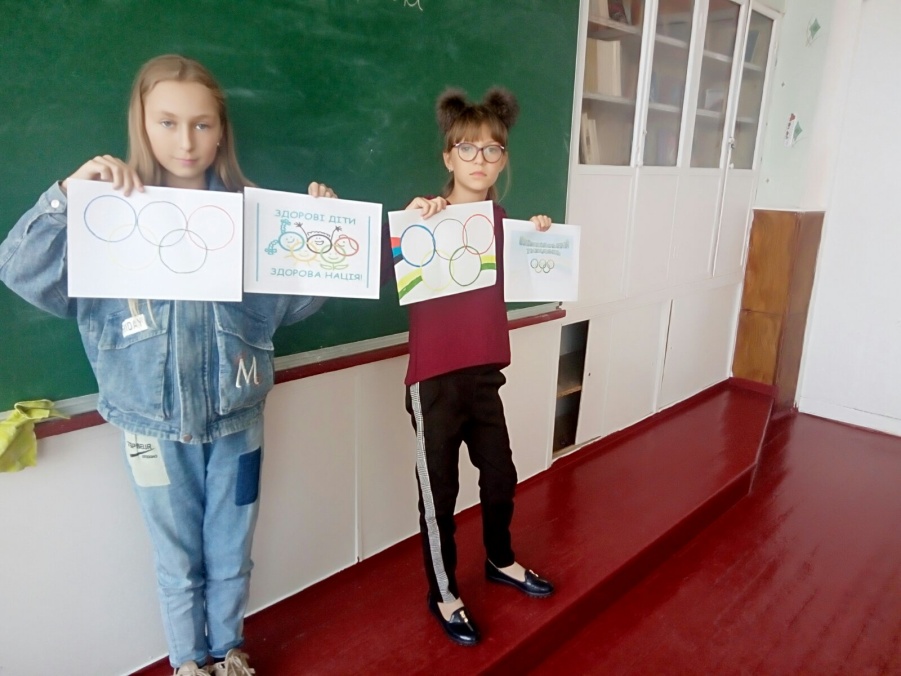 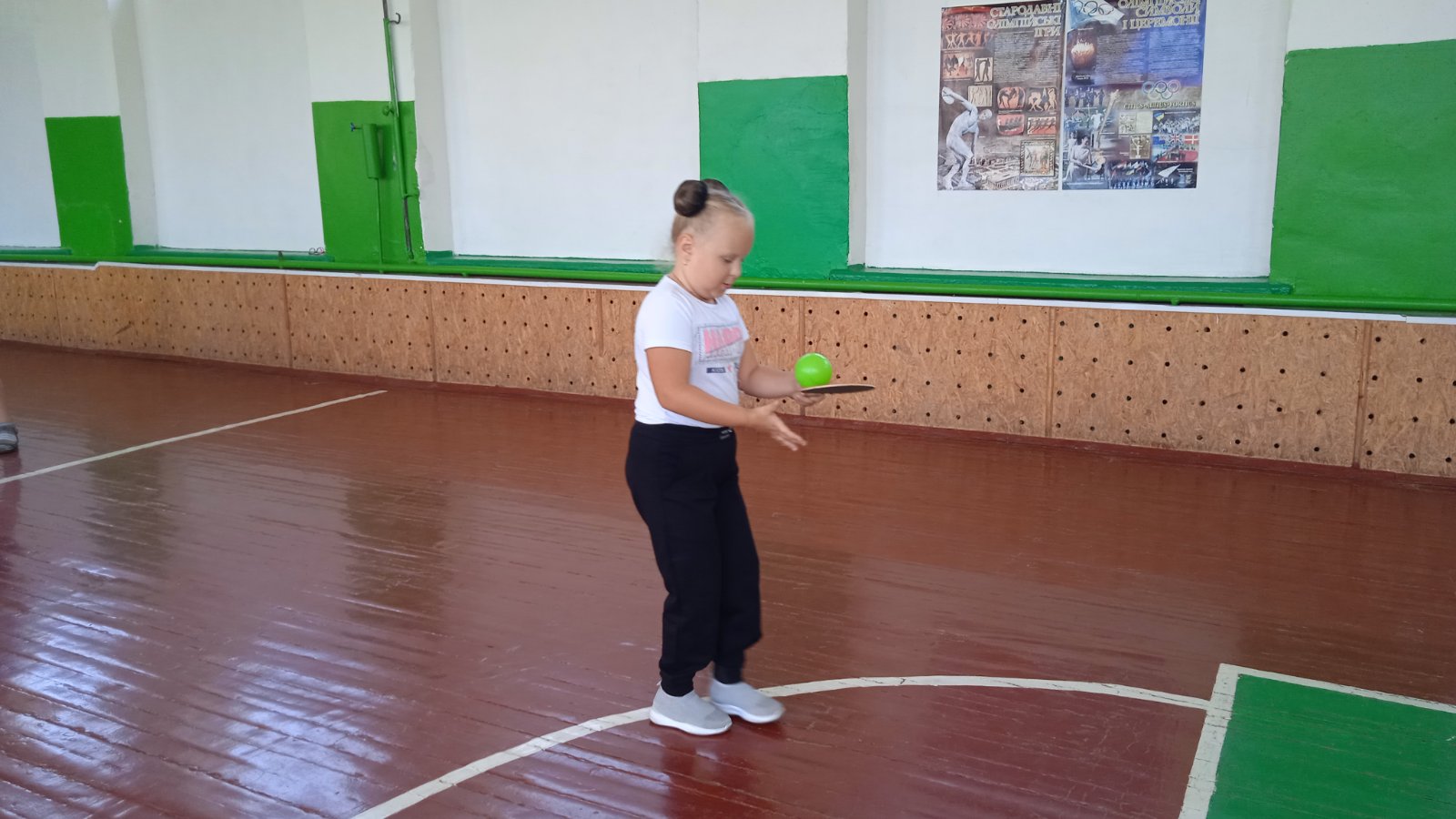 Тоді людина йде щасливо серед безмежної краси
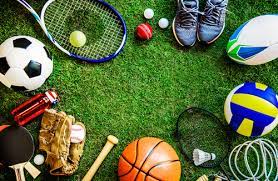 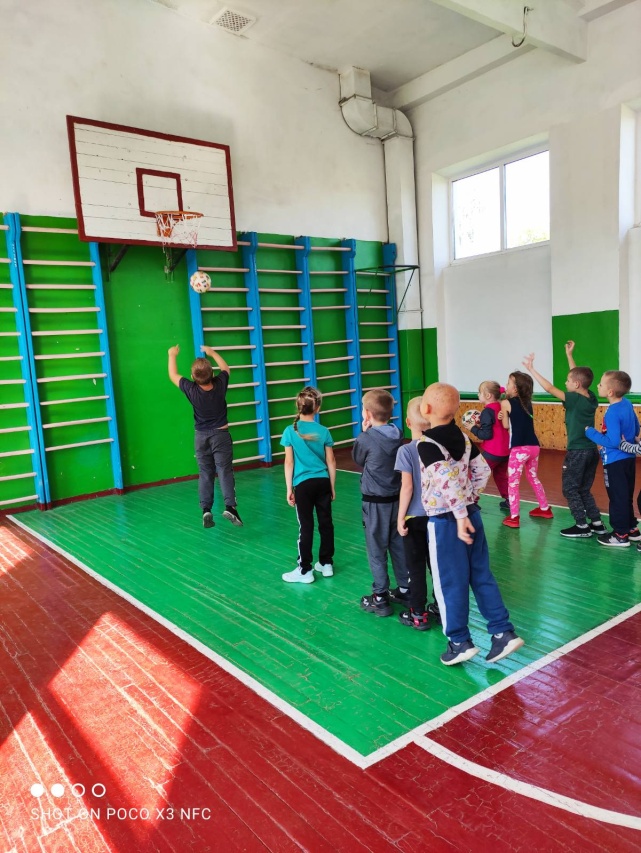 Й чарівність світу відчуває,  Для неї в хмурість — дні ясні
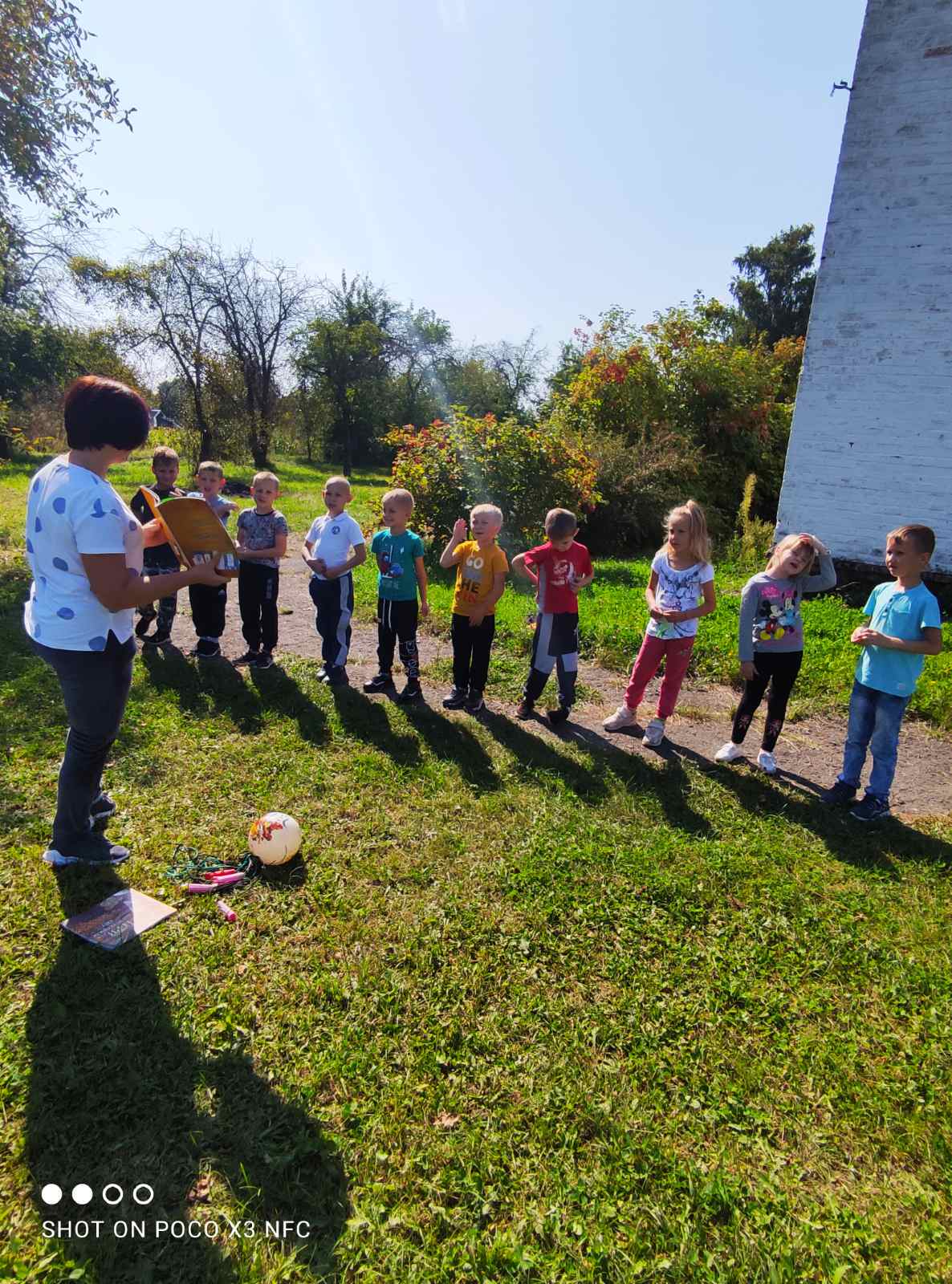 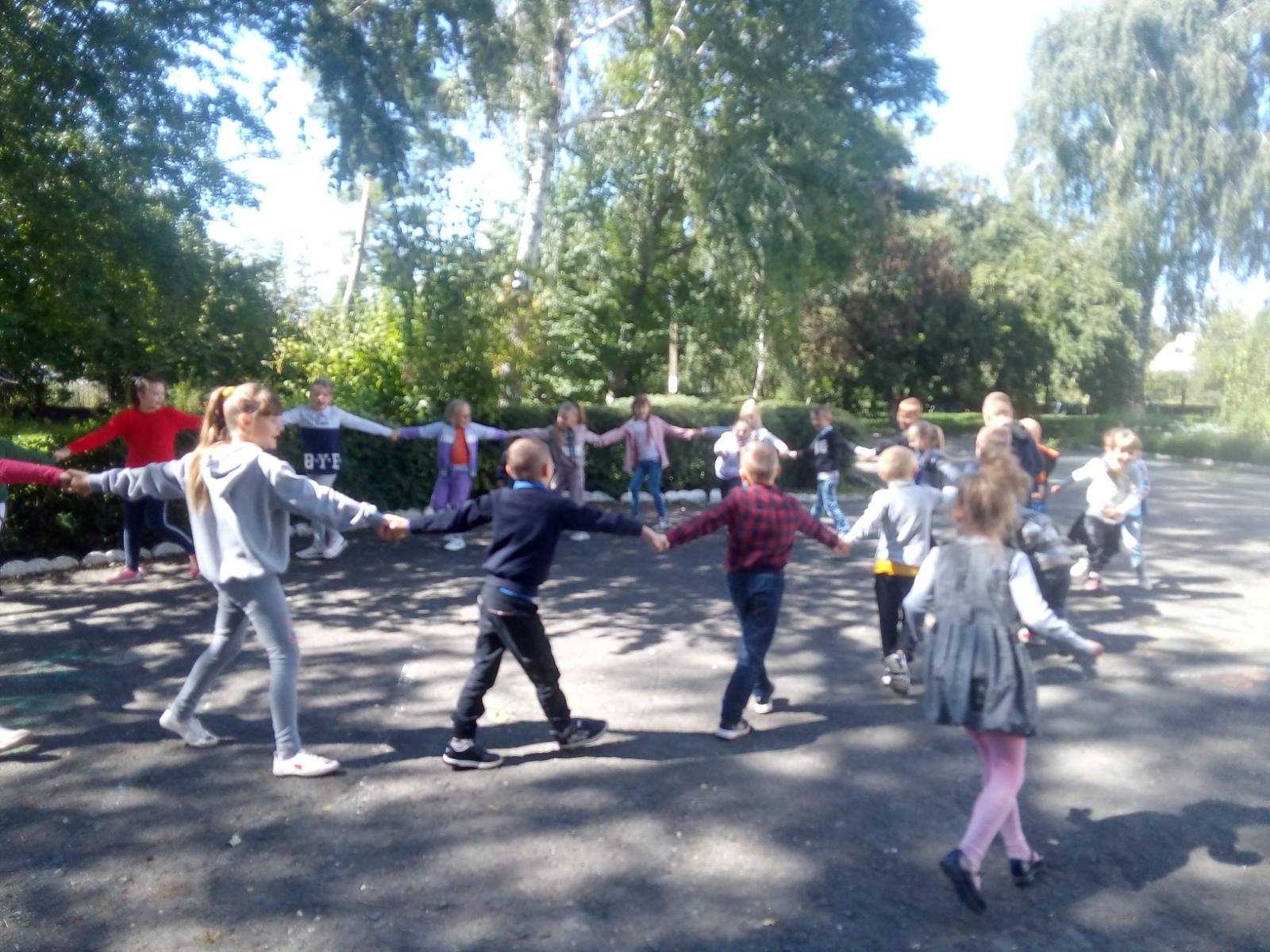 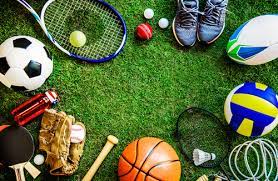 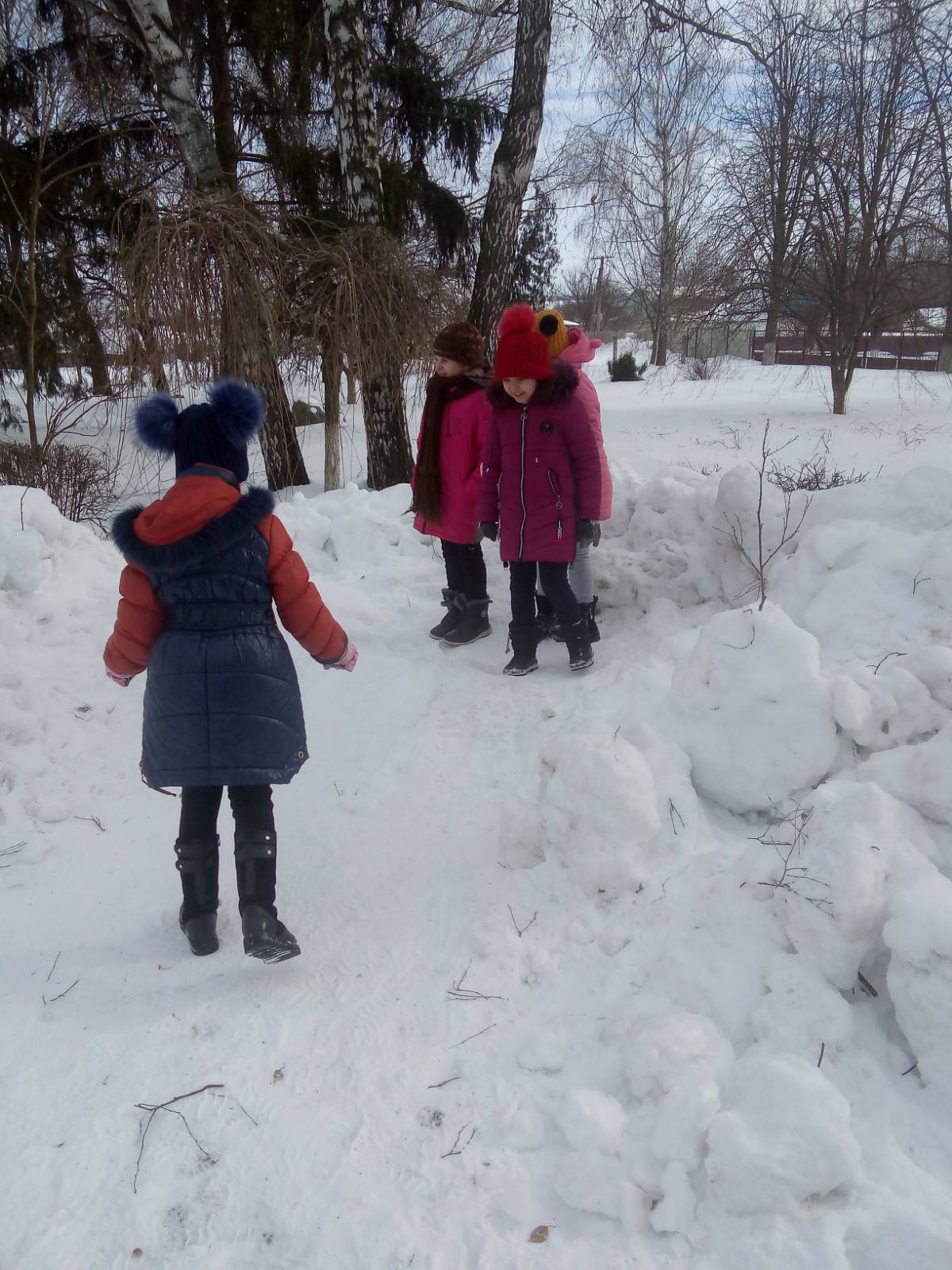 Вона всі труднощі долає  Й співає радісні пісні
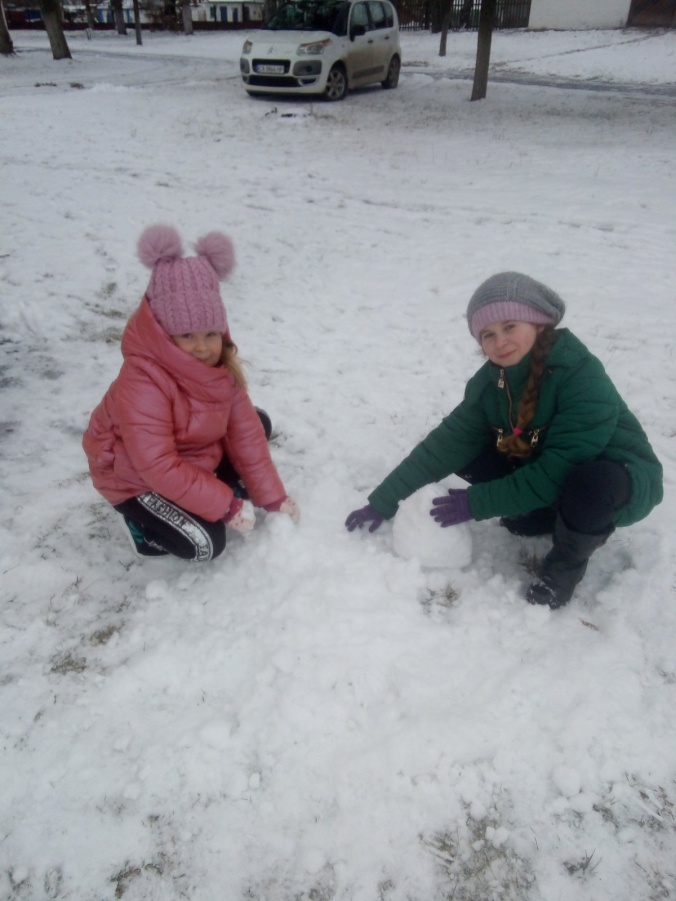 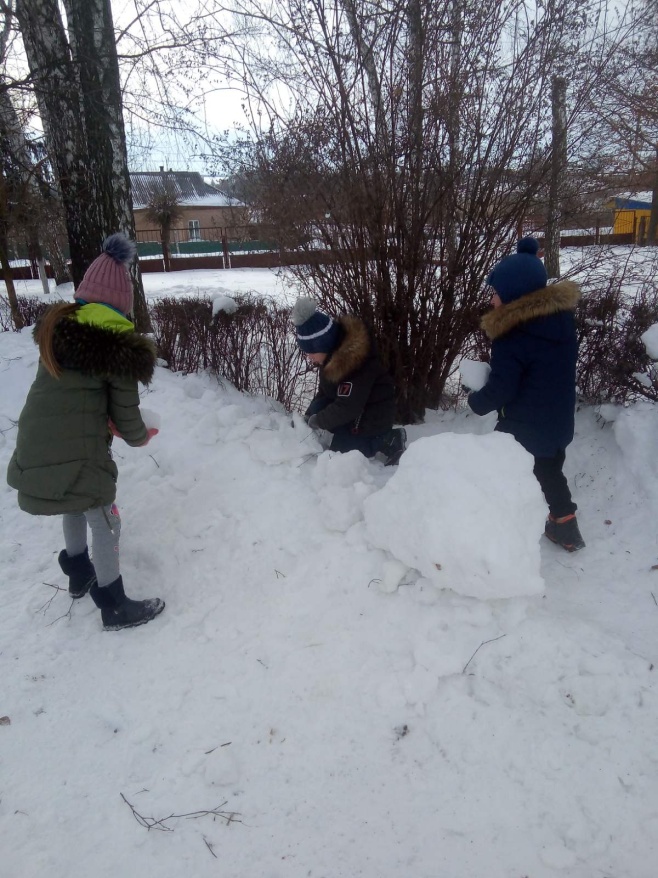 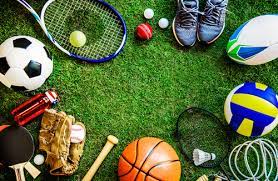 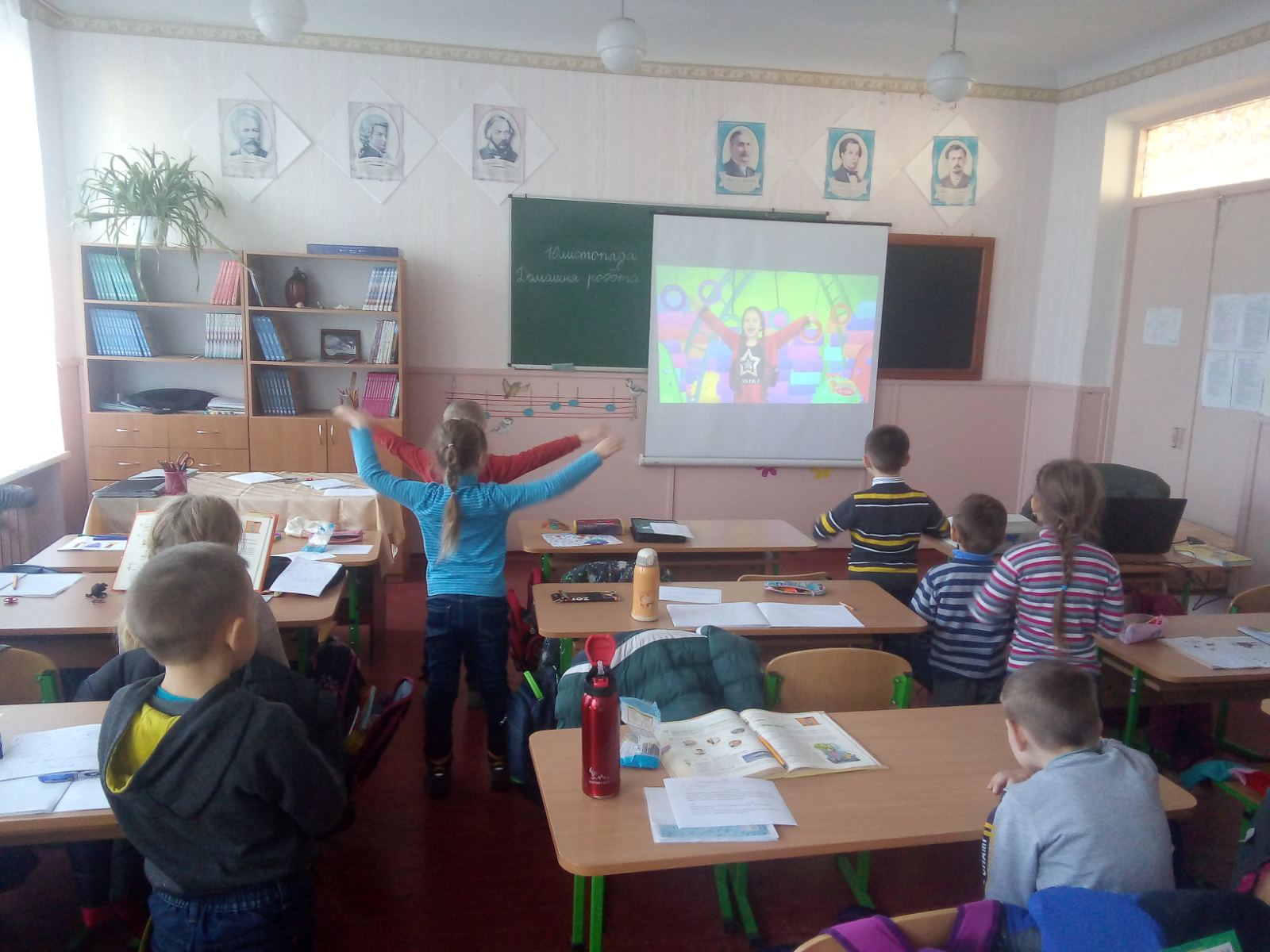 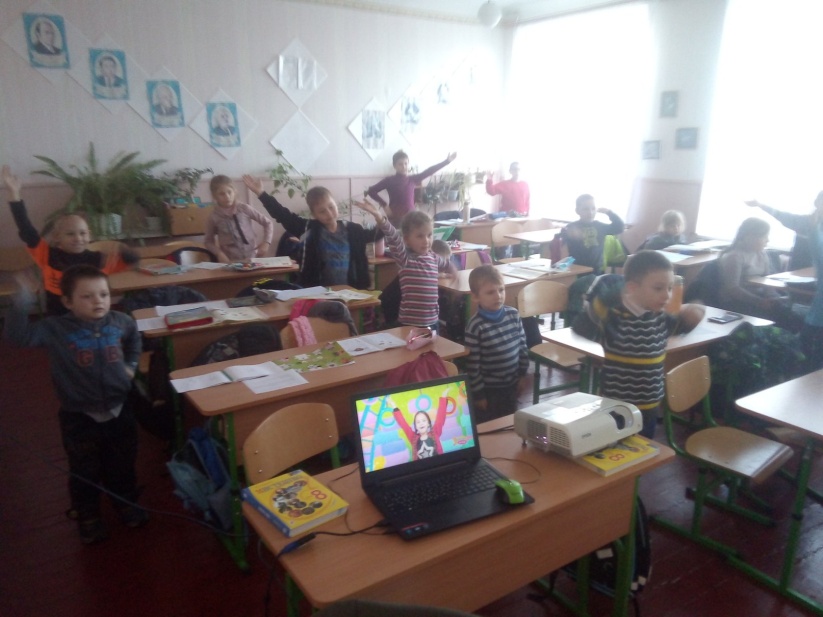 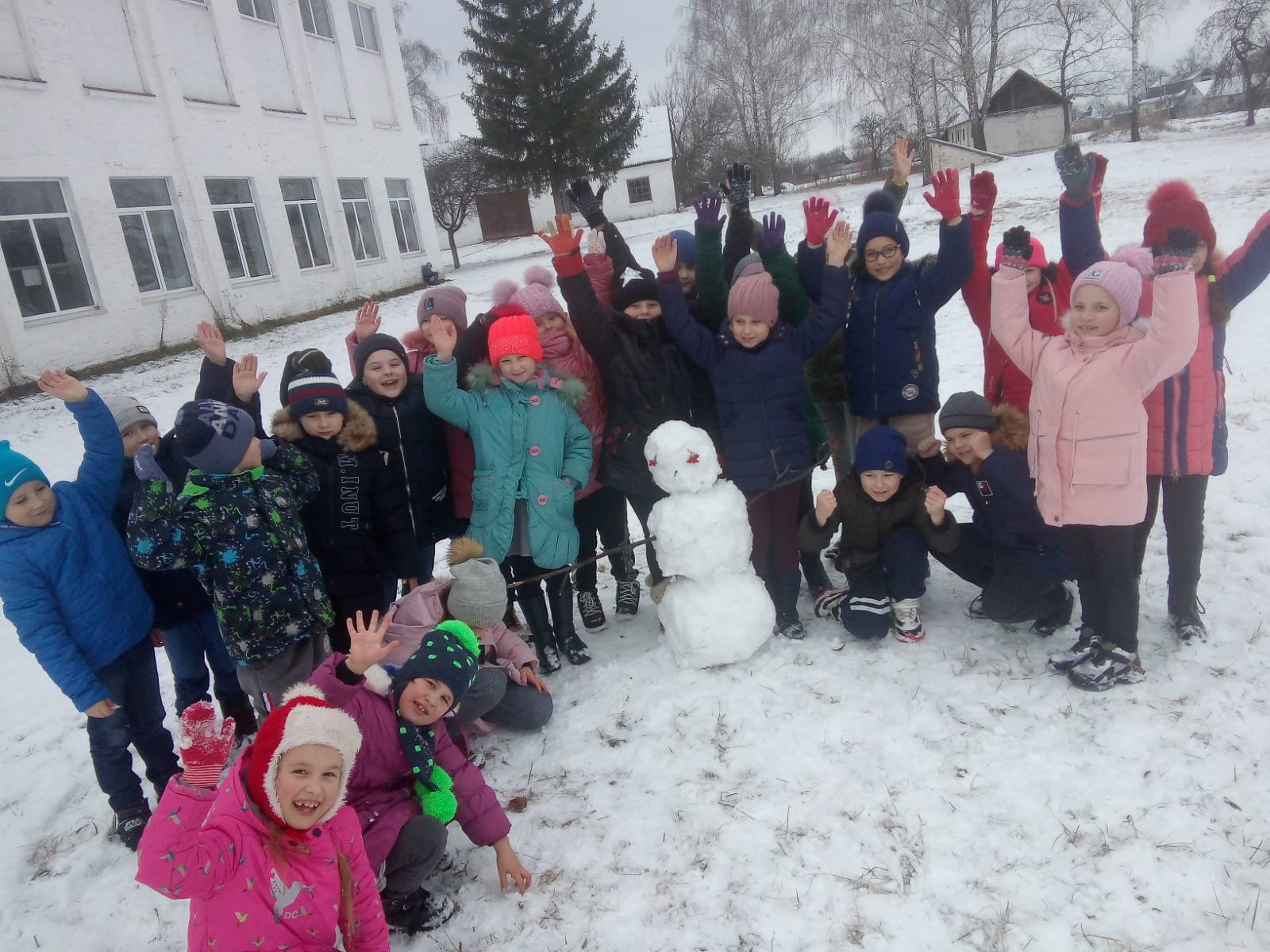 Вона — здорова ! 
Це чудово,  бо їй нічого не болить.
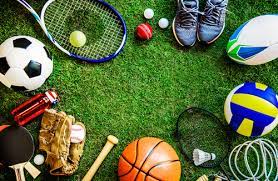 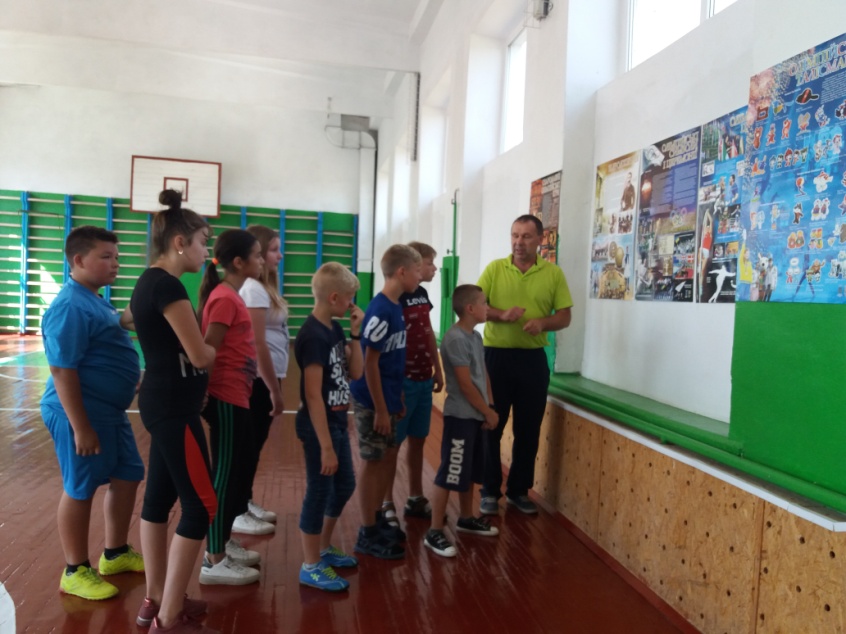 Вона добро 
творить готова.
І це прекрасно! 
Можна жить!
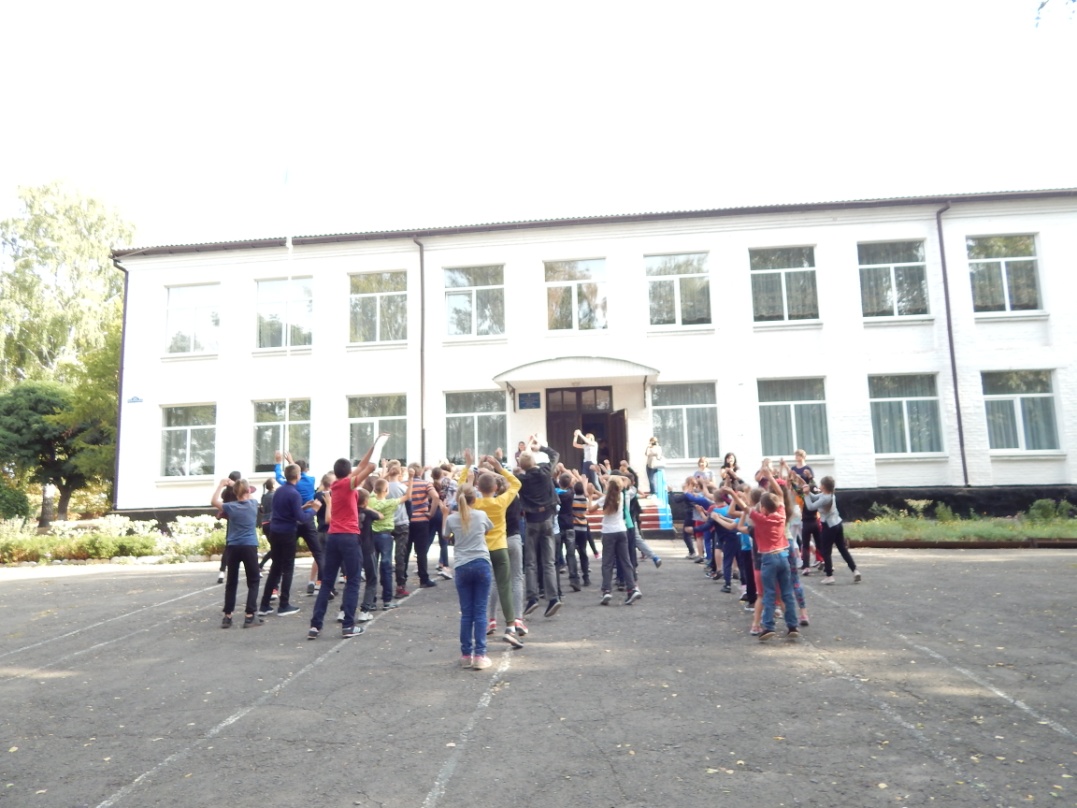